Разработка учебно-программной документации образовательной программы дополнительного образования детей и молодежи
Русина Лариса Владимировна, заместитель директора по учебно-методической работе
Нормативные правовые документы
РАЗДЕЛ XIII 

Главы 44-47
Кодекс Республики Беларусьоб образовании
по состоянию 
на 01.09.2022
Положение 
об учреждении дополнительного образования детей и молодежи
Постановление Министерства образования Республики Беларусь 25.07.2011 № 149 (в редакции постановления Министерства образования Республики Беларусь 19.09.2022 № 318)
Настоящее Положение распространяет свое действие на учреждения дополнительного образования детей и молодежи, а в части организации образовательного процесса и приема (зачисления) лиц для получения дополнительного образования детей и молодежи – на иные учреждения образования, реализующие образовательную программу дополнительного образования детей и молодежи, иные организации, которым в соответствии с законодательством предоставлено право осуществлять образовательную деятельность, реализующие образовательную программу дополнительного образования детей и молодежи (далее, если не установлено иное, – иные организации).
О порядке функционирования объединений 
по интересам
Приказ Министра образованияРеспублики Беларусь 07.10.2022 № 606
Сроки приема в объединение по интересам
Сроки приема (зачисления) в учреждение дополнительного образования детей и молодежи определяются его руководителем.
О типовых программах дополнительного образования детей 
и молодежи
Постановление Министерства образования Республики Беларусь
от 20.10.2023                 № 325
Методические указания по разработке 
учебно-программной документации образовательной программы дополнительного образования детей 
и молодежи и организации образовательного процесса
Приложение к письму Министерства образования Республики Беларусь
от 11.06.2024 
№ 06-01-14/6880/дс
Об утверждении специфических санитарно-эпидемиологи-ческих требований
Постановление Совета Министров Республики Беларусь
от 7 августа 2019 г. 
№ 525
(в ред. постановлений Совмина 
от 17.01.2022 № 29,
от 31.08.2022 N 570, от 15.11.2022
 № 780, от 12.07.2024 № 502)
Приложение 20. Продолжительность и частота занятий в учреждениях дополнительного образования детей и молодежи
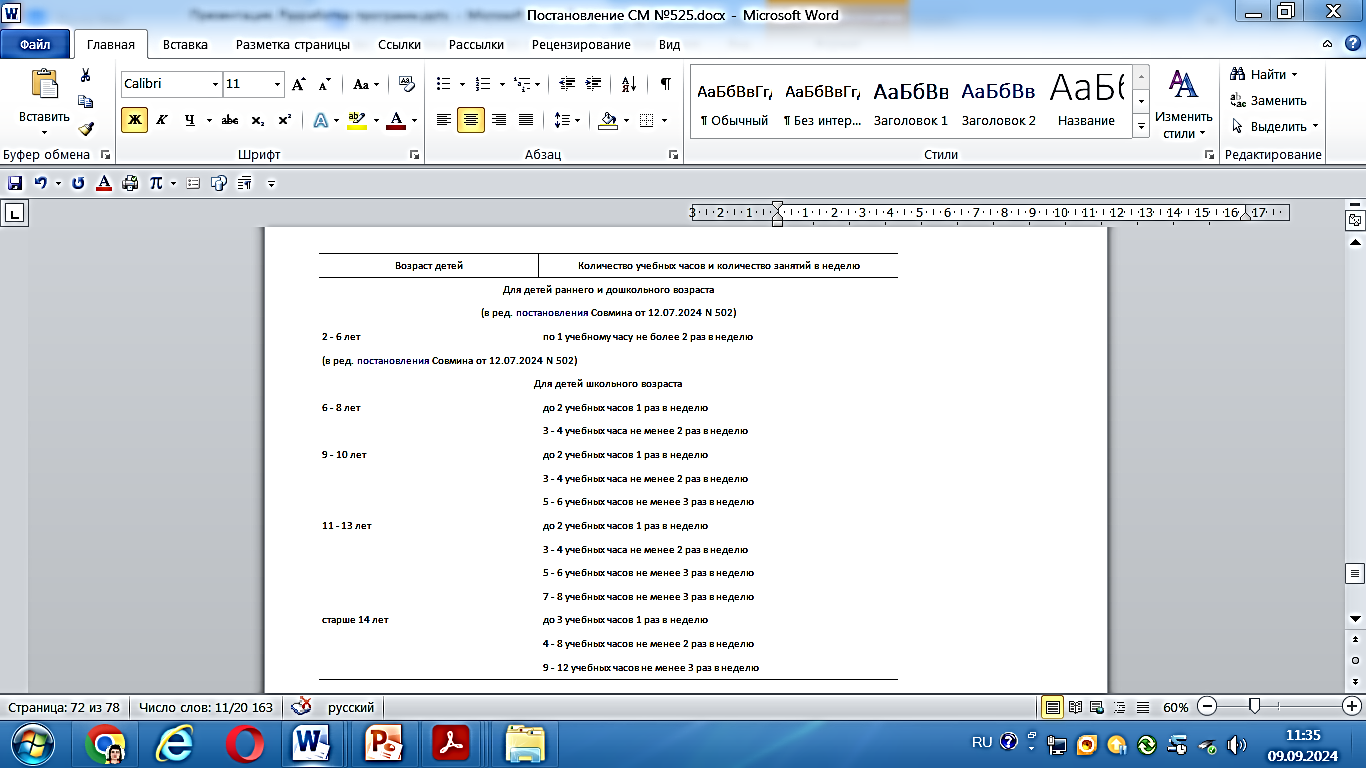 Учебно-программная документация образовательной программы  дополнительного образования детей и молодежи
Учебно-программная документация
типовые программы дополнительного образования детей и молодежи;
программы объединений по интересам;
экспериментальные программы дополнительного образования детей и молодежи;
индивидуальные программы дополнительного образования детей и молодежи.
Типовые программы дополнительного образования детей и молодежи
Типовые программы дополнительного образования детей и молодежи разрабатываются Министерством образования совместно с организациями, осуществляющими научно-методическое обеспечение дополнительного образования
детей и молодежи, и утверждаются Министерством образования.
Экспериментальные программы дополнительного образования детей и молодежи
Экспериментальная программа дополнительного образования детей и молодежи апробируется в учреждении образования, реализующем образовательную программу дополнительного образования детей и молодежи, на базе которого осуществляется экспериментальная деятельность.
Экспериментальные программы дополнительного образования детей и молодежи разрабатываются организациями, осуществляющими научно-методическое обеспечение дополнительного образования детей и молодежи, и утверждаются Министерством образования.
Программы объединений по интересам
Программы объединений по интересам разрабатываются учреждениями образования, иными организациями, осуществляющими образовательную деятельность, реализующими образовательную программу дополнительного образования детей и молодежи, на основе типовых программ дополнительного образования детей и молодежи.

Программы объединений по интересам с базовым уровнем изучения образовательной области, темы, учебного предмета или учебной дисциплины утверждаются руководителем учреждения образования, иной организации, осуществляющей образовательную деятельность, реализующих образовательную программу дополнительного образования детей и молодежи, по согласованию с его учредителем.
Программы объединений по интересам
Программы объединений по интересам с повышенным уровнем изучения образовательной области, темы, учебного предмета или учебной дисциплины утверждаются руководителем учреждения образования, иной организации, осуществляющей образовательную деятельность, реализующих образовательную программу дополнительного образования детей и молодежи, по согласованию с его учредителем.
Индивидуальные программы дополнительного образования детей и молодежи
Индивидуальная программа дополнительного образования детей и молодежи определяет особенности получения дополнительного образования детей и молодежи одаренными учащимися, учащимися из числа лиц с особенностями психофизического развития, а также учащимися, которые по уважительной причине не могут постоянно или временно посещать занятия (уроки).
Индивидуальные программы дополнительного образования детей и молодежи
Индивидуальные программы дополнительного образования детей и молодежи разрабатываются на основе типовых программ дополнительного образования детей и молодежи учреждениями образования, иными организациями, осуществляющими образовательную деятельность, реализующими образовательную программу дополнительного образования детей и молодежи, и утверждаются их руководителями.
Методические аспекты проектирования программ объединений по интересам
Программы могут включать:
один профиль, одну область, одно направление.
Например, кружок “Юный художник”-художественный профиль, образовательная область “ИЗО”, направление- “Живопись”
различные профили, образовательные области, направления деятельности.
Например, кружок “Рукотворение”-художественный профиль, образовательная область - “ДПТ”, направления - “Моделирование одежды”, “Мягкая игрушка”, «Ткачество»
циклические, скоростно-силовые виды спорта;
сложнокоордина-ционные виды спорта, единоборства;
спортивные игры, шахматы, шашки, дартс и другие.
Физкультурно-спортивный  профиль
Образовательная область
«Спорт и образование»
занятия видами двигательной активности, направленными на физическое развитие и оздоровление обучающихся в том числе и детей дошкольного возраста
Физкультурно-спортивный  профиль
Образовательная область
«Физическая культура и спорт»
«Музыкальное творчество»
«Хореографическое творчество» 
«Театральное творчество»
«Изобразительное искусство» 
«Декоративно-прикладное творчество»
Художественный  профиль
Образовательные области
«Инструментальная музыка» (фортепиано, гитара, струнные инструменты, народные
инструменты, духовые инструменты, ударные инструменты, электроинструменты,
инструментальные ансамбли и оркестры) 
«Вокально-хоровое творчество»
(академический вокал; эстрадный вокал; народный вокал; хоровое пение – академическое,
народное)
 «Фольклорное творчество»
Художественный  профиль
Образовательная область
«Музыкальное творчество»
лепка; 
керамика; 
скульптура; роспись (ткань, дерево, стекло);
бумагопластика (оригами), вытинанка; 
вышивка, 
вязание, кружевоплетение, макраме;
текстильный дизайн; 
фитодизайн и флористика; моделирование и конструирование
одежды;
Художественный  профиль
Образовательная область
«Декоративно-прикладное творчество»
работа с природным материалом; 
ткачество; 
народные художественные ремесла;
работа с металлом, чеканка; 
мягкая и декоративная игрушка;
фотография; 
Экранное искусство; 
анимация; 
театральный дизайн, декорации, бутафория и реквизит; 
детское ручное ткачество и иные виды декоративно-прикладного творчества
Художественный  профиль
Образовательная область
«Декоративно-прикладное творчество»
лепка; 
керамика; 
скульптура; роспись (ткань, дерево, стекло);
бумагопластика (оригами), вытинанка; 
вышивка, 
вязание, кружевоплетение, макраме;
текстильный дизайн; 
фитодизайн и флористика; моделирование и конструирование
одежды; 
работа с природным материалом; ткачество; 
народные художественные ремесла;
Художественный  профиль
Образовательная область
«Декоративно-прикладное творчество»
Познавательное развитие (для дошкольников)
Художественное слово
Художественно-речевой  профиль
Образовательные области
Социализация, развитие общения
Безопасное поведение
Социально-коммуникативный  профиль
Образовательные области
«Профессиональная ориентация и трудовая деятельность»;
«Семейное и гендерное воспитание»;
«Психологическая культура»;
«Волонтерская деятельность»;
«Подготовка лидеров»
Социально-педагогический  профиль
Образовательные области
«Логическое и эвристическое мышление»;
«Интеллектуальные игры»
Интеллектуально-познавательный  профиль
Образовательные области
Мир
Общество
Человек
Иностранный язык (для дошкольников)
Общественно-гуманитарный профиль
Образовательные области
журналистика;
лингвистика; 
литература; 
обществознание;
 политология;
филология; 
философия;
эстетика;
этика; культурология и другие
Общественно-гуманитарный профиль
Направления
Указанная типовая программа (образовательная область «Иностранный язык») является основой для разработки программ объединений по интересам с базовым и повышенным уровнями изучения образовательных областей, тем, учебных предметов, учебных дисциплин, индивидуальных программ и для иных возрастных категорий учащихся в зависимости от запроса учащихся.
Общественно-гуманитарный профиль
Образовательная область «Иностранный язык»
(для учащихся дошкольного возраста)
Педагогические работники учреждения образования, в котором реализуется программа.
Педагоги дополнительного образования , которые непосредственно её реализуют
Разработчики программы объединения 
по интересам, индивидуальной программы дополнительного образования детей и молодежи
Заседании педагогического совета.
Заседании методического совета.
Заседании методического объединения.
Программы объединения 
по интересам, индивидуальные программы дополнительного образования детей и молодежи рассматриваются на:
руководителем учреждения образования
Программы объединения 
по интересам, индивидуальные программы дополнительного образования детей и молодежи утверждаются
управлением образования Мостовского райисполкома;
ЦКРОиР
Программы объединения 
по интересам, индивидуальные программы дополнительного образования детей и молодежи согласовываются с:
Срок действия программ.
Программа действует и в последующие годы, если нет изменений.

Программа проходит переутверждение если:
Изменилось название учреждения образования.
Изменилось название объединения по интересам.
Появились новые разделы, темы.
Изменились организационные условия и т.д.
Объединения по интересам                                                 (ст.229 п.7 Кодекса РБ об образовании)
кружок;
клуб;
секция;
студия;
мастерская;
лаборатория;
оркестр;
хор;
ансамбль;
театр;
научное общество
Названия объединений по интересам
Программа кружка робототехники или программа кружка “Роботекс”.
Программа студии изобразительного искусства.
Программа эстрадно-симфонического оркестра.
Программа научного общества “Юный биолог”.
Программа творческой мастерской.
Недельная нагрузка
Приложение 20  к специфическим санитарно-эпидемиологическим требованиям, утвержденным постановлением Совета Министров от 07.08.2019.
Определяется по возрасту младшего учащегося объединения по интересам.
При проведении походов, экскурсий, соревнований недельная нагрузка может увеличиваться (в пределах месячной нагрузки).
Программа объединения по интересам разрабатывается
на 1, 2 и более лет
краткосрочная 
(одна неделя)
Требования к оформлению программы
Текст программы - шрифта Times New Roman; 
размер шрифта – не менее 13 пт.; 
межстрочный интервал – 1,0; 
поля – левое 30 мм, правое 10 мм, верхнее 20 мм, нижнее 20 мм; 
абзацный отступ – 1,25 мм. 
Выравнивание текста – по ширине. 
Таблицы - размер шрифта текста таблиц не менее 11 пт. 
Нумерация страниц – сверху от центра, начиная со второй страницы. 
Названия разделов, тем программы указываются строчным буквами, шрифт полужирный.
Перечисления в тексте выделяются абзацными отступами
Структура программы
1. Титульный лист.
2. Общие положения.
3. Учебно-тематический план (далее – УТП).
4. Содержание программы.
5. Ожидаемые результаты освоения программы.
6. Литература и информационные ресурсы.
Титульный лист
Титульный лист
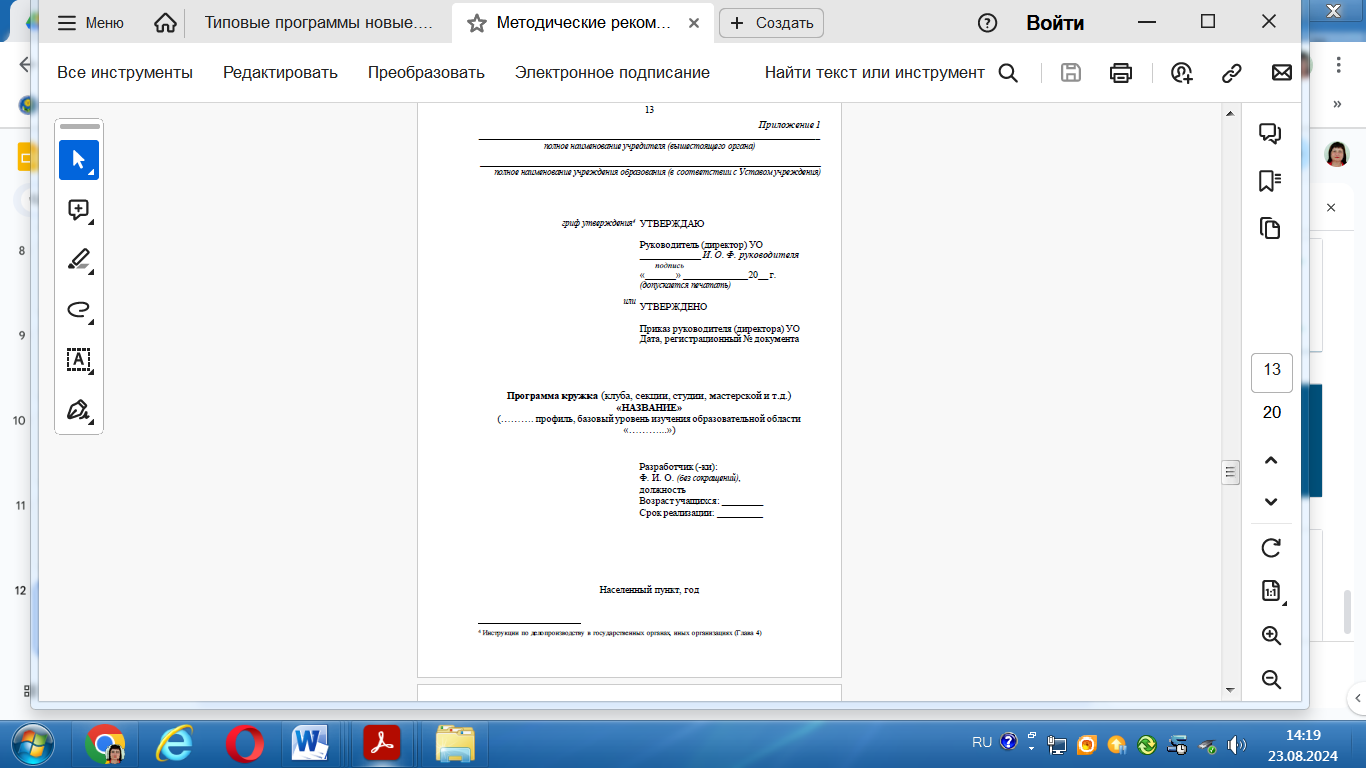 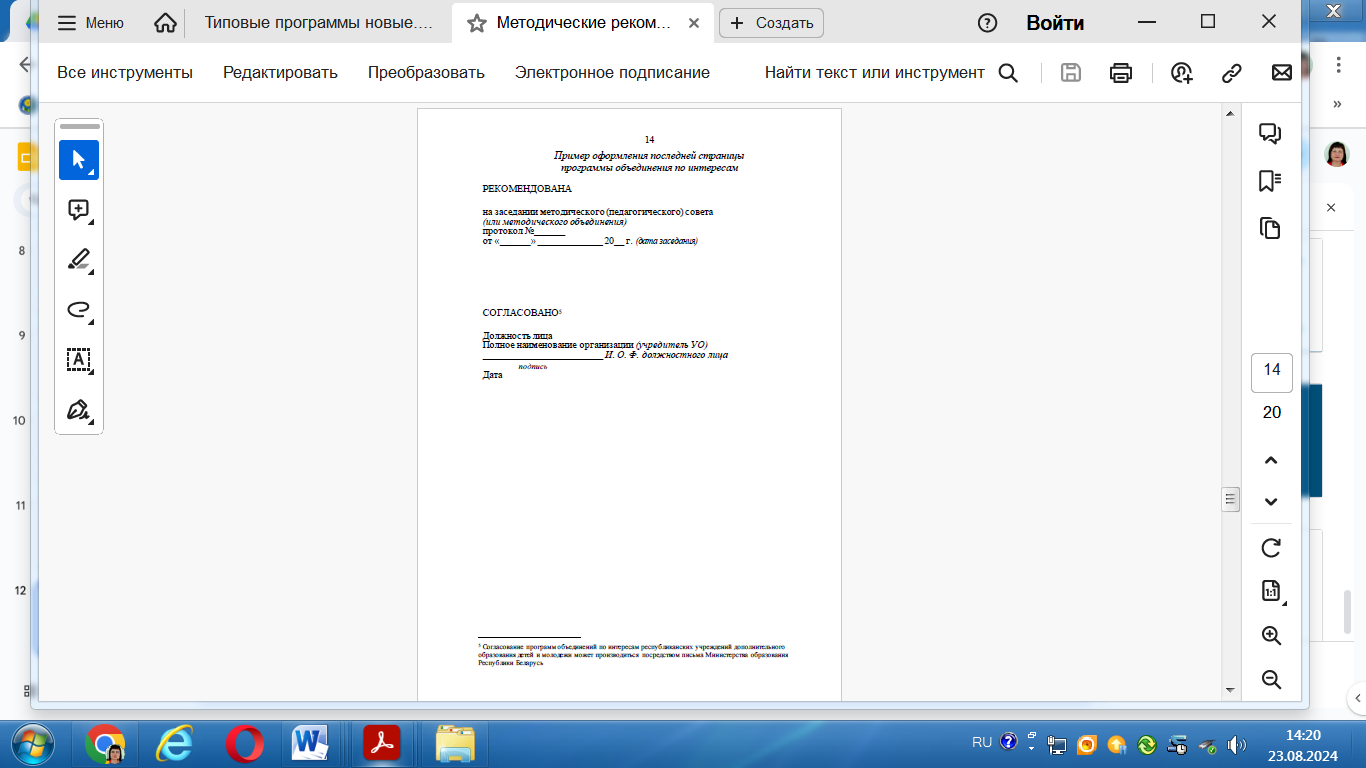 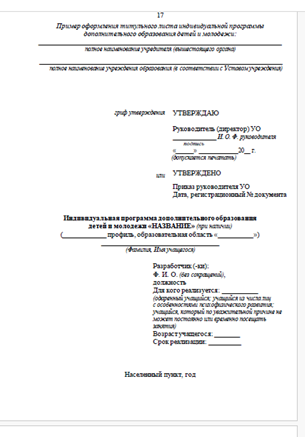 Общие положения
Общие положения
1. Актуальность.
2. Педагогическая целесообразность.
3. Идеи и принципы.
4. Формы и методы обучения.
5. Формы подведения итогов.
6. Методы диагностики.
7. Педагогические технологии.
8. На основе какой типовой программы разработана.
9. Цель и задачи (обучающие, развивающие, воспитательные).
Задачи к программе 2-го и последующих лет обучения
Развивающие - общие в разделе “Общие положения”на все годы.
Воспитательные - общие в разделе “Общие положения”на все годы.
Обучающие - общие в разделе “Общие положения” и к каждому году обучения перед УТП
10.Организационные условия реализации программы
общее количество часов;
срок реализации;
продолжительность и режим проведения занятий в неделю;
возраст учащихся;
особенности набора в объединение;
формы организации занятий
Общие положения
11.Материально-техническое обеспечение.
12.Методическое обеспечение.
13. Кадровое обеспечение.
Индивидуальная программа дополнительного образования  детей и молодежи для учащихся с ОПФР
Указываются особенности реализации такой программы для учащихся с ОПФР, учащихся, которые временно не могут посещать занятия
Индивидуальная программа дополнительного образования  детей и молодежи для одаренных учащихся
Перечисляются достижения.
Обосновывается необходимость программы.
Индивидуальная программа дополнительного образования  детей и молодежи для одаренных учащихся
Перечисляются достижения.
Обосновывается необходимость программы.
Учебно-тематический план
Учебно-тематический план
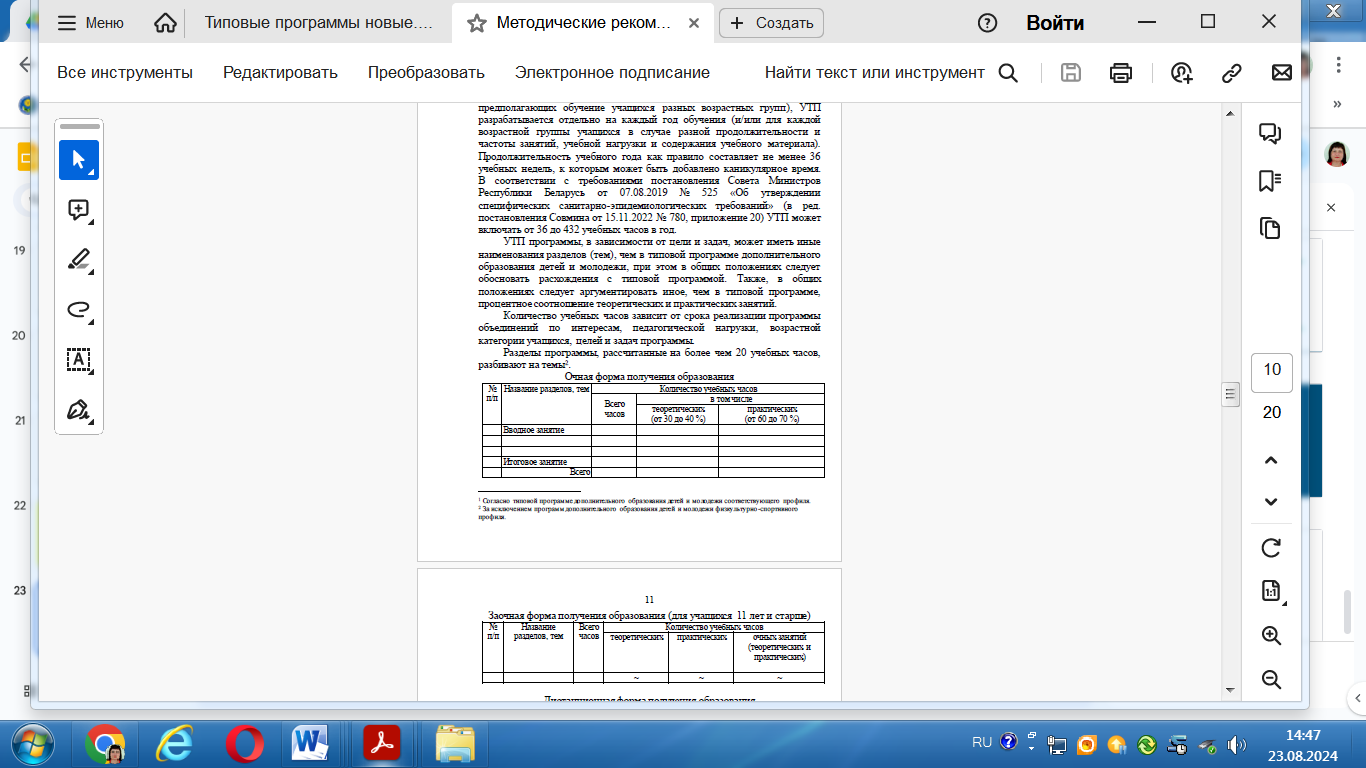 Учебно-тематический план
УТП может быть от 36 до 432 часов в год.

Учебный год составляет не менее 36 недель.
УТП разрабатывается отдельно для каждой возрастной группы.
Разделы программы более 20 часов разбиваются на темы.
Вводное и итоговое занятия не нумеруются.
Учебно-тематический план
Количество учебных часов зависит от:
срока реализации программы объединений 
по интересам;
педагогической нагрузки;
возрастной категории учащихся;
целей и задач программы.
Содержание программы
Содержание программы
Разбивка на теоретические и практические занятия.

Конкретные формы и темы проведения практических занятий.
Содержание соответствует УТП.
Репертуарный список произведений: название, авторы.
Ожидаемые результаты освоения программы
Ожидаемые результаты освоения программы
Характеристика знаний, умений и навыков, которые должны приобрести учащиеся.

Ожидаемые результаты прописываются после каждого года обучения.
Литература 
и информационные ресурсы
Литература и информационные ресурсы
Перечень источников, использованных при разработке программы.

Ожидаемые результаты прописываются после каждого года обучения. 
Список литературы оформляется в соответствии с требованиями государственного стандарта.
Список литературы для учащихся.
Документы педагога дополнительного образования
Журнал планирования и учета работы объединения по интересам
Программа объединения по интересам
Планы-конспекты занятий
ПОСТАНОВЛЕНИЕ МИНИСТЕРСТВА ОБРАЗОВАНИЯ РЕСПУБЛИКИ БЕЛАРУСЬ27 декабря 2017 г. № 164Об установлении перечня документов, обязательных для ведения отдельными педагогическими работниками, и исключения практики привлеченияпедагогических работников к выполнению работ, не относящихся к выполнению их трудовых функций
Заявления учащихся (законных представителей учащихся)
Медицинские справки установленного образца (оригинал хранится                       у педагога)
Кодекс Республики Беларусь об образовании
Контактные данные:рабочий телефон 64407,мобильный +375295829649
Русина Лариса Владимировна, заместитель директора по учебно-методической работе